Calvision 1-18-2024
Electronics Summary
System Overview
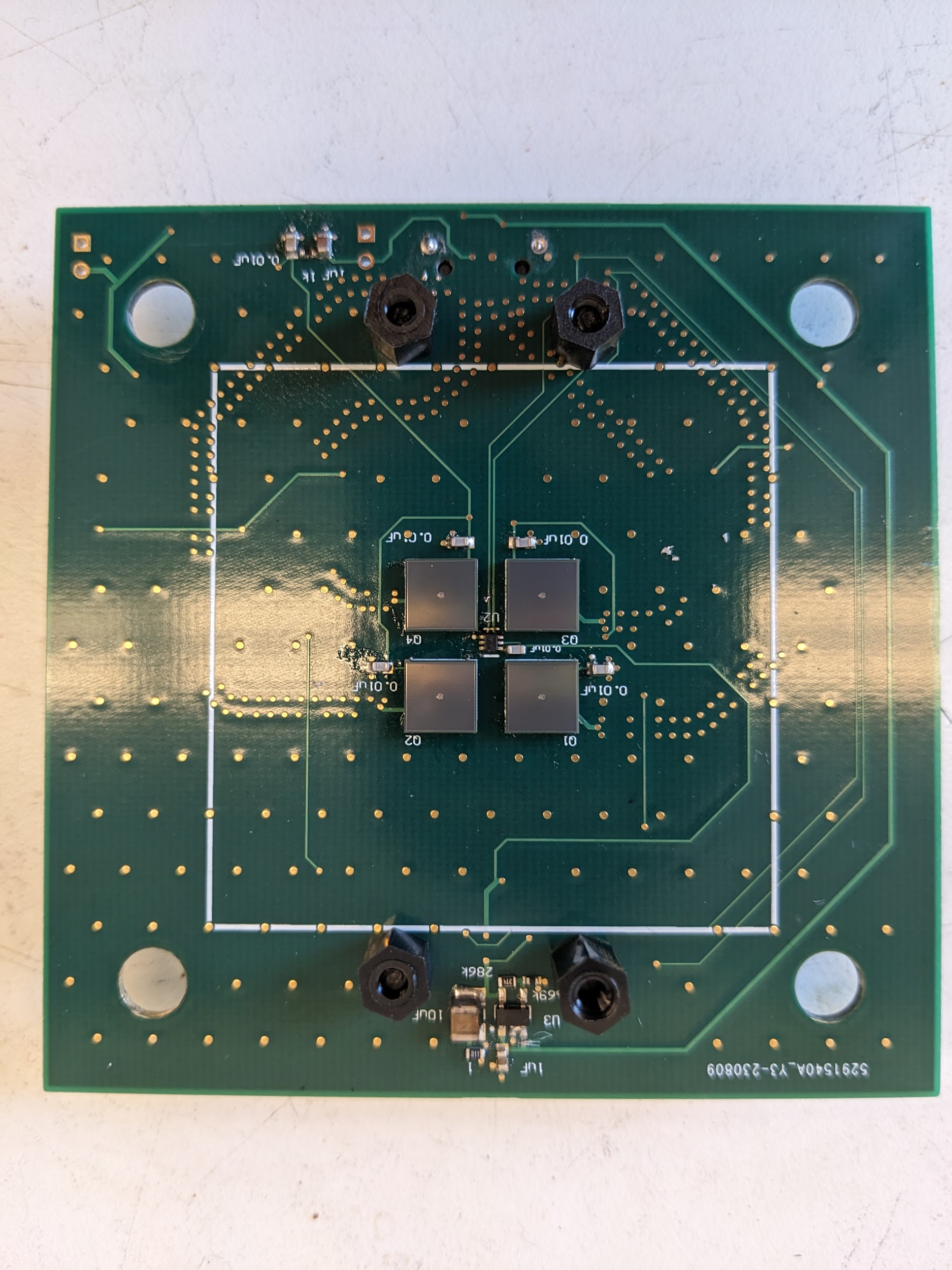 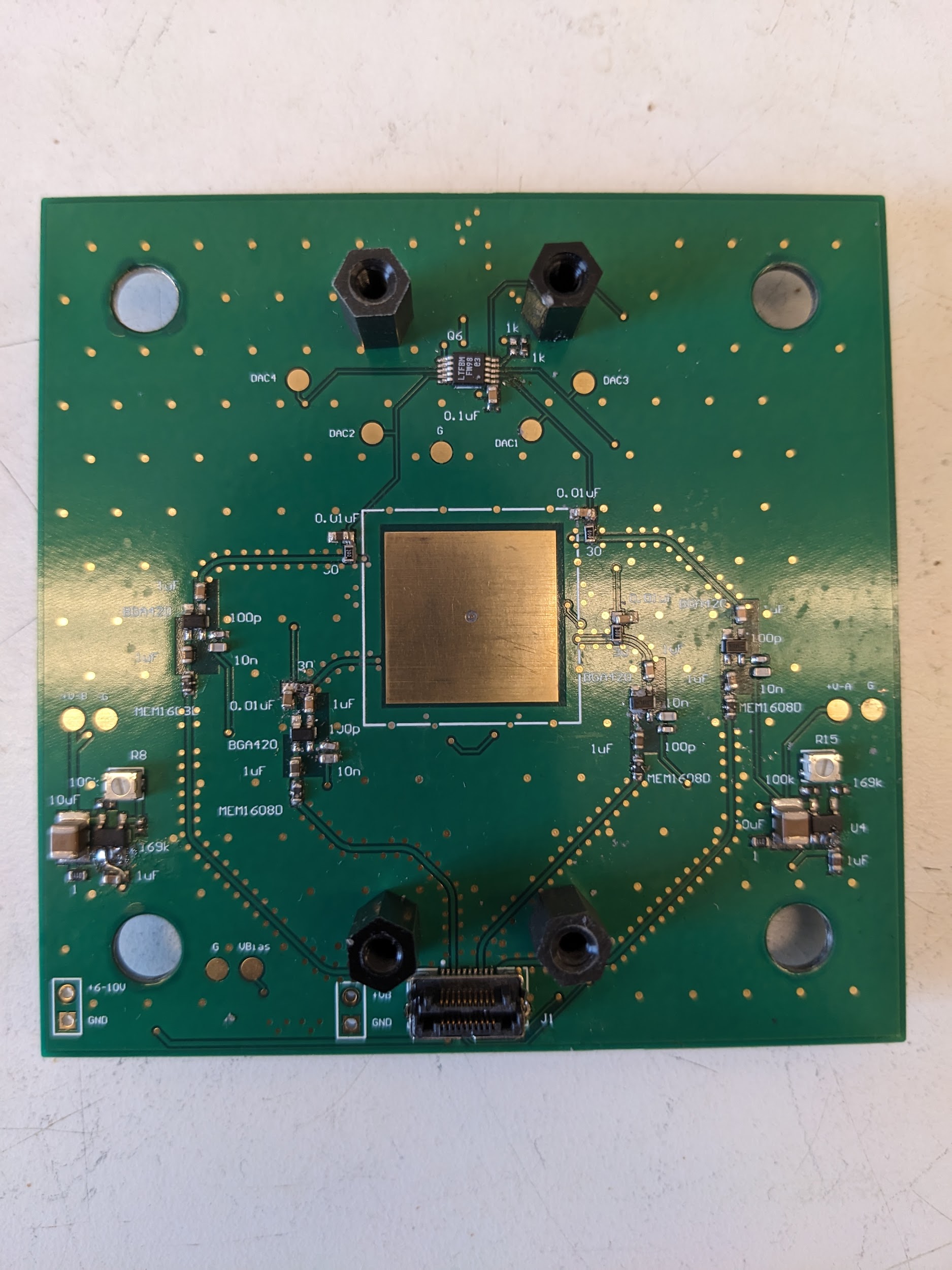 Amplifier Chain (Front End)
Samtec HLCD-10-12-TR
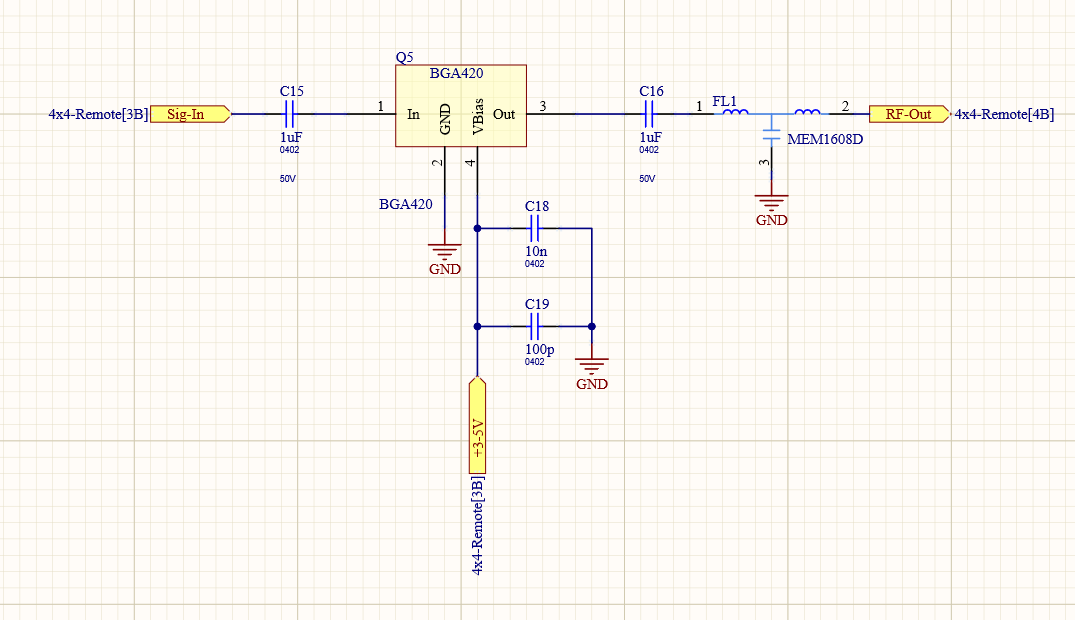 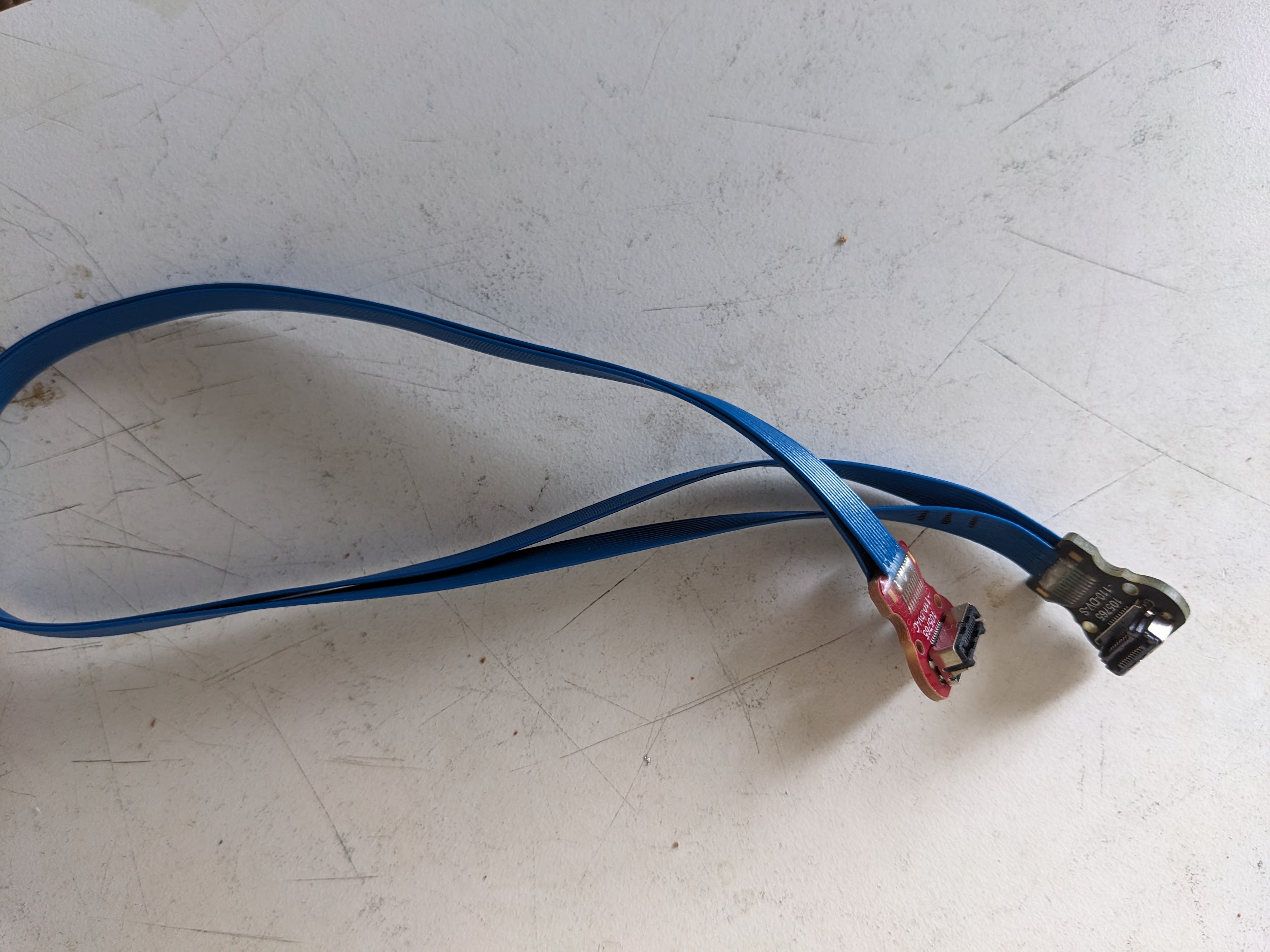 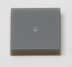 Backend
Amplifier Chain (Backend)
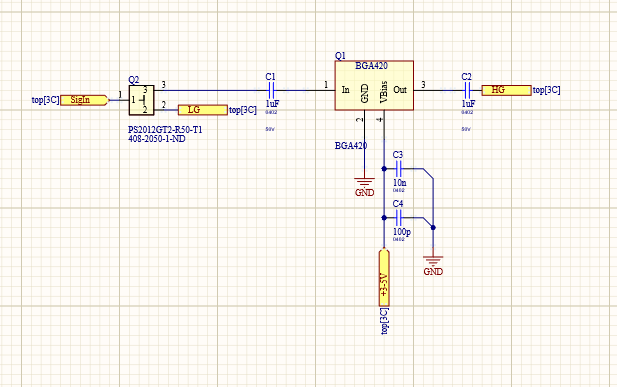 High Gain (MCX)
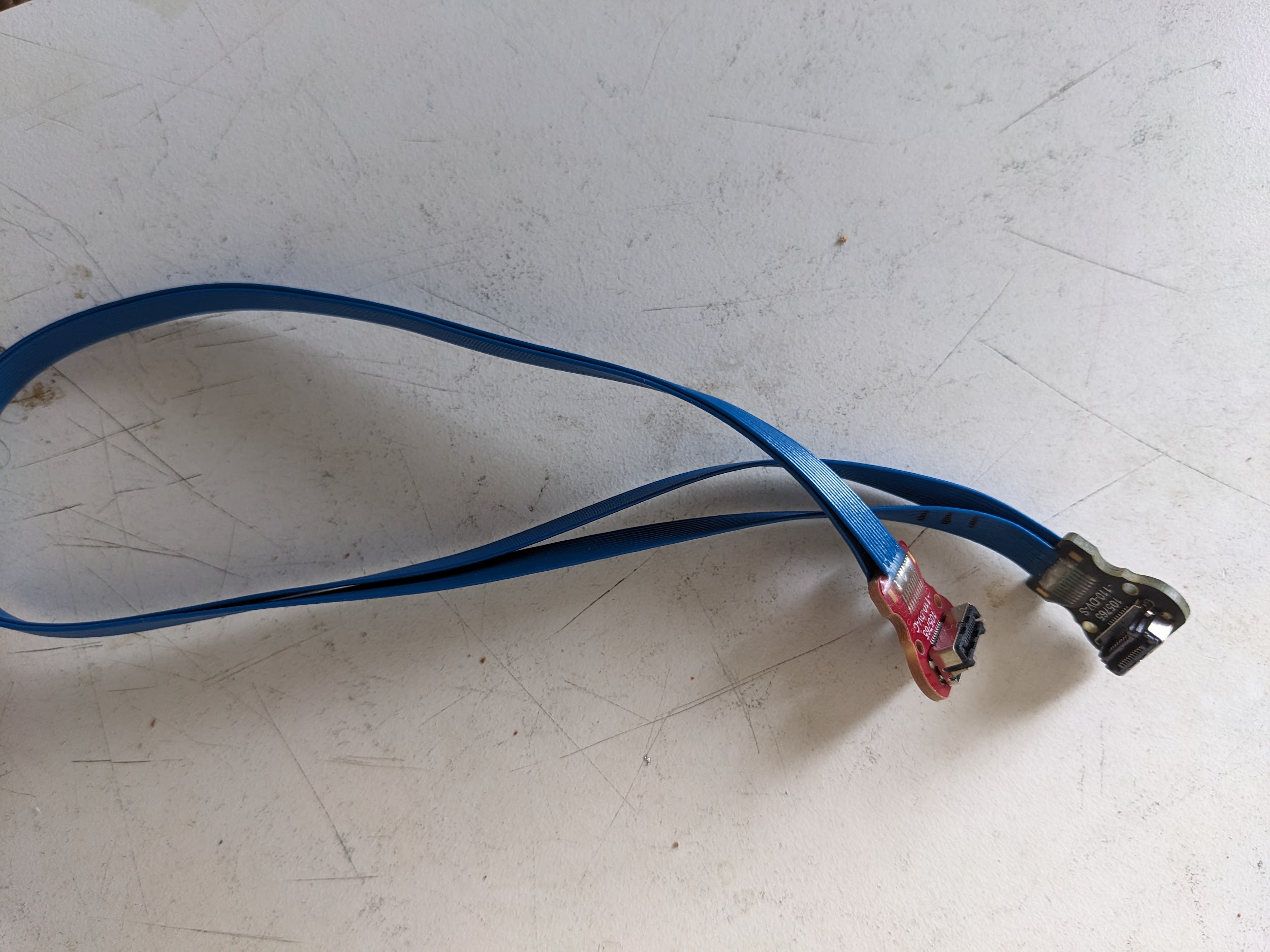 Low Gain (MCX)
Cooling: Original Method, TEC w/Heatsink
Copper Pad located on the bottom of the PCB behind the SiPMs and Temperature Sensor.
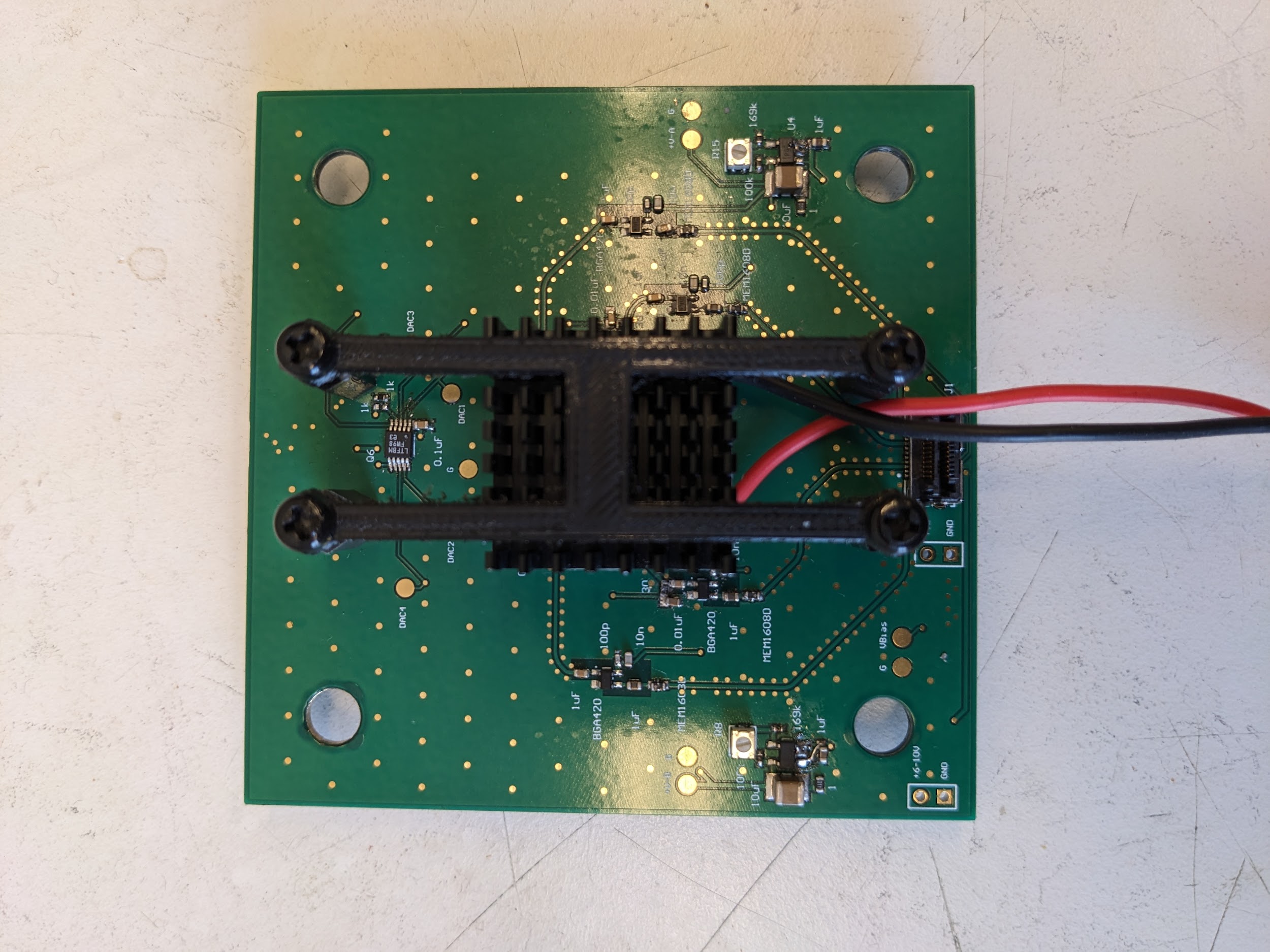 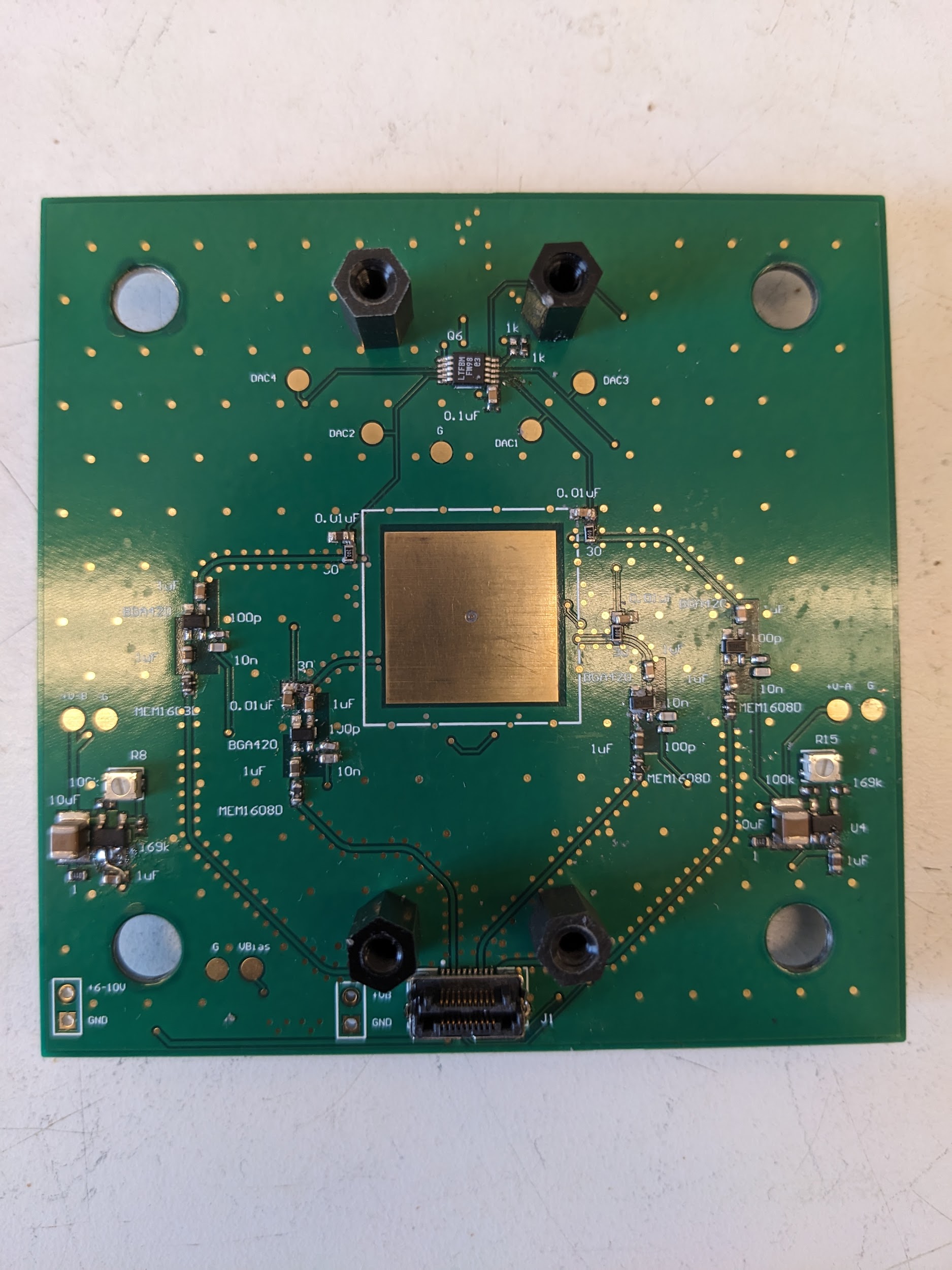 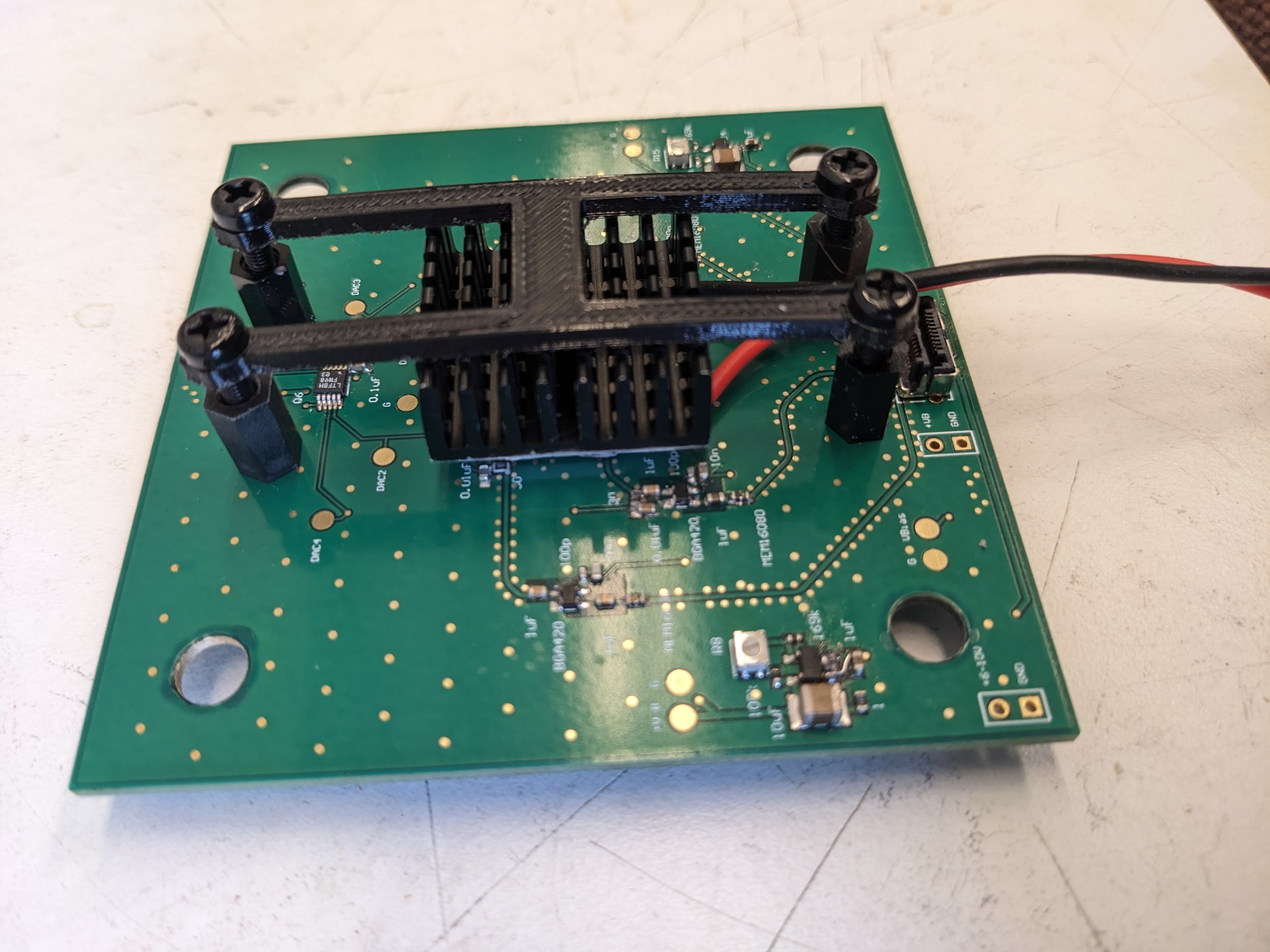 Cooling: Copper Manifold, TEC, external Chiller
39.8V, 4C, PQ 515 nm LASER
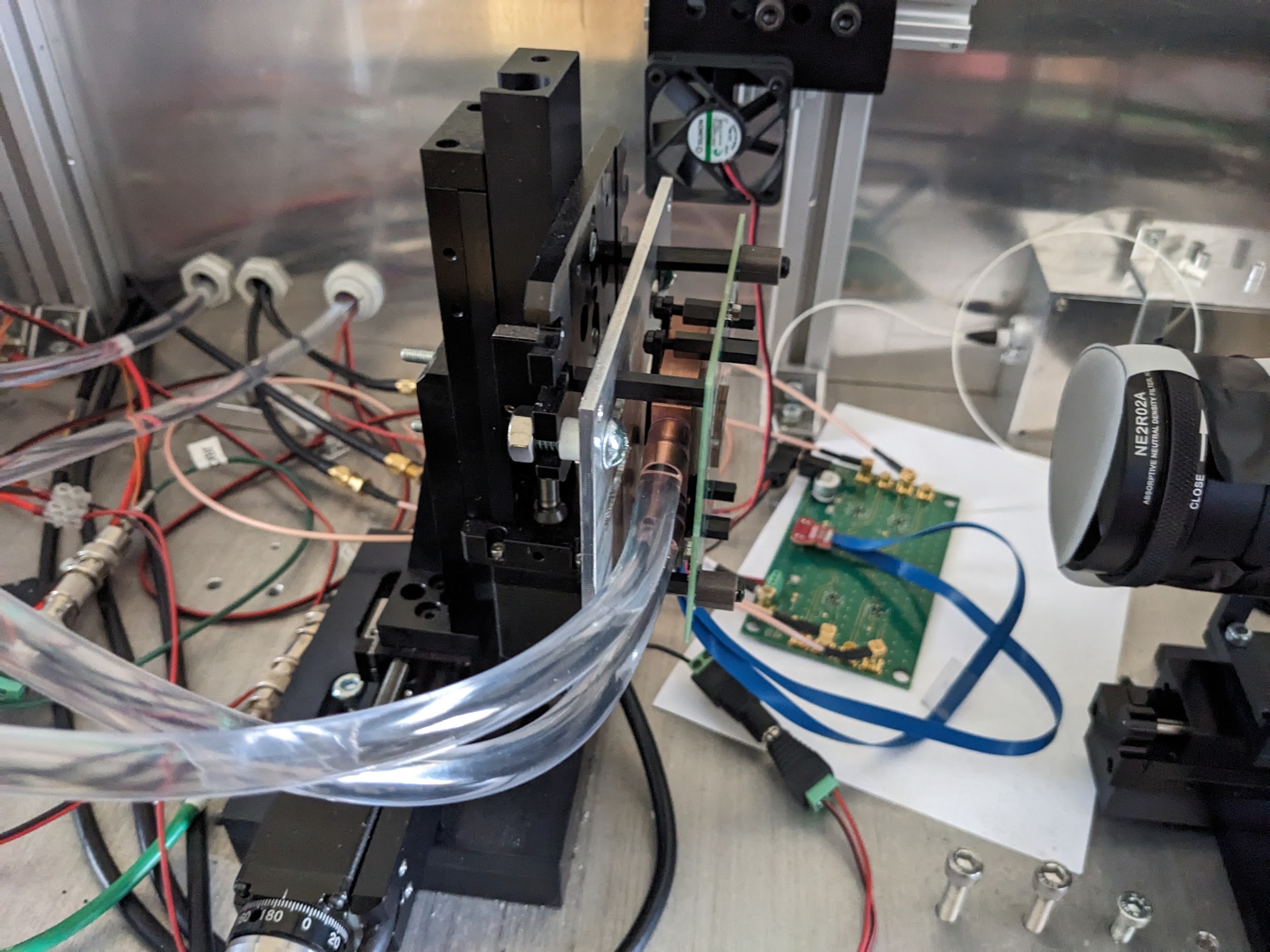 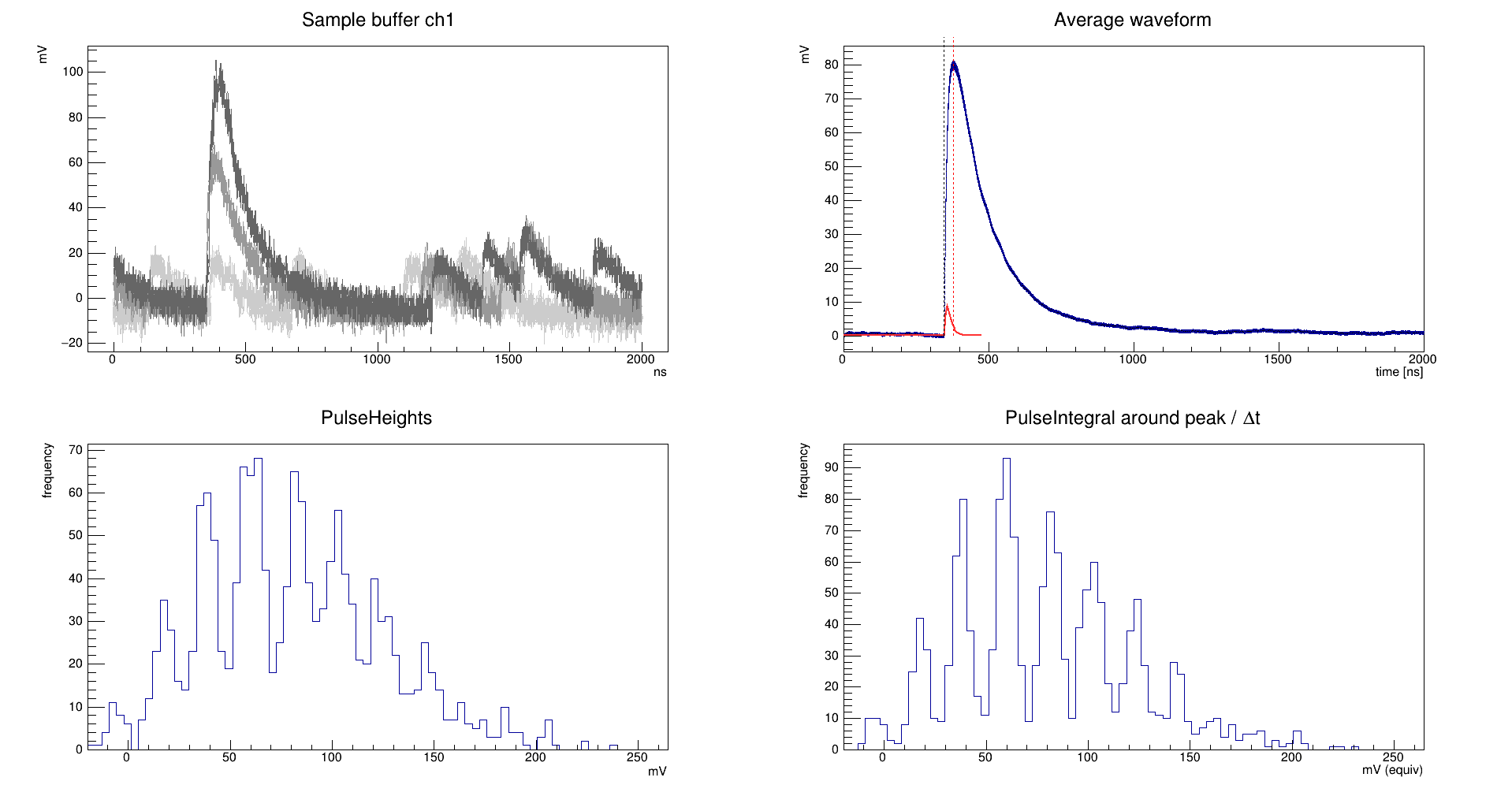 SiPM Response (No Amplifier) 40.5V, Hamamatsu 6mm^2
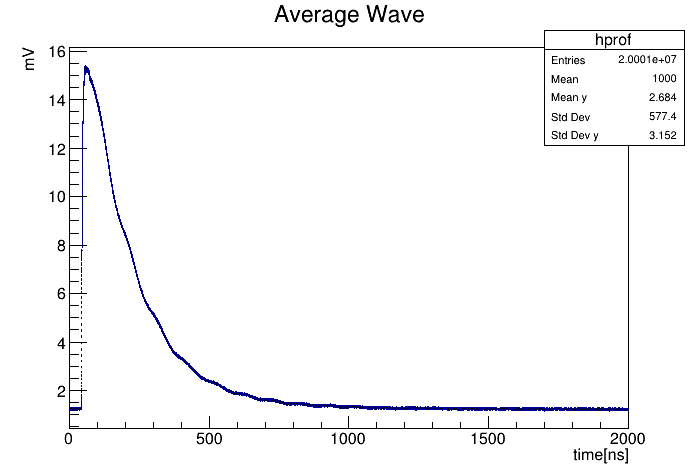 Single Pulses (Red LED ~9ns pulse, vBias: 40V) RTemp
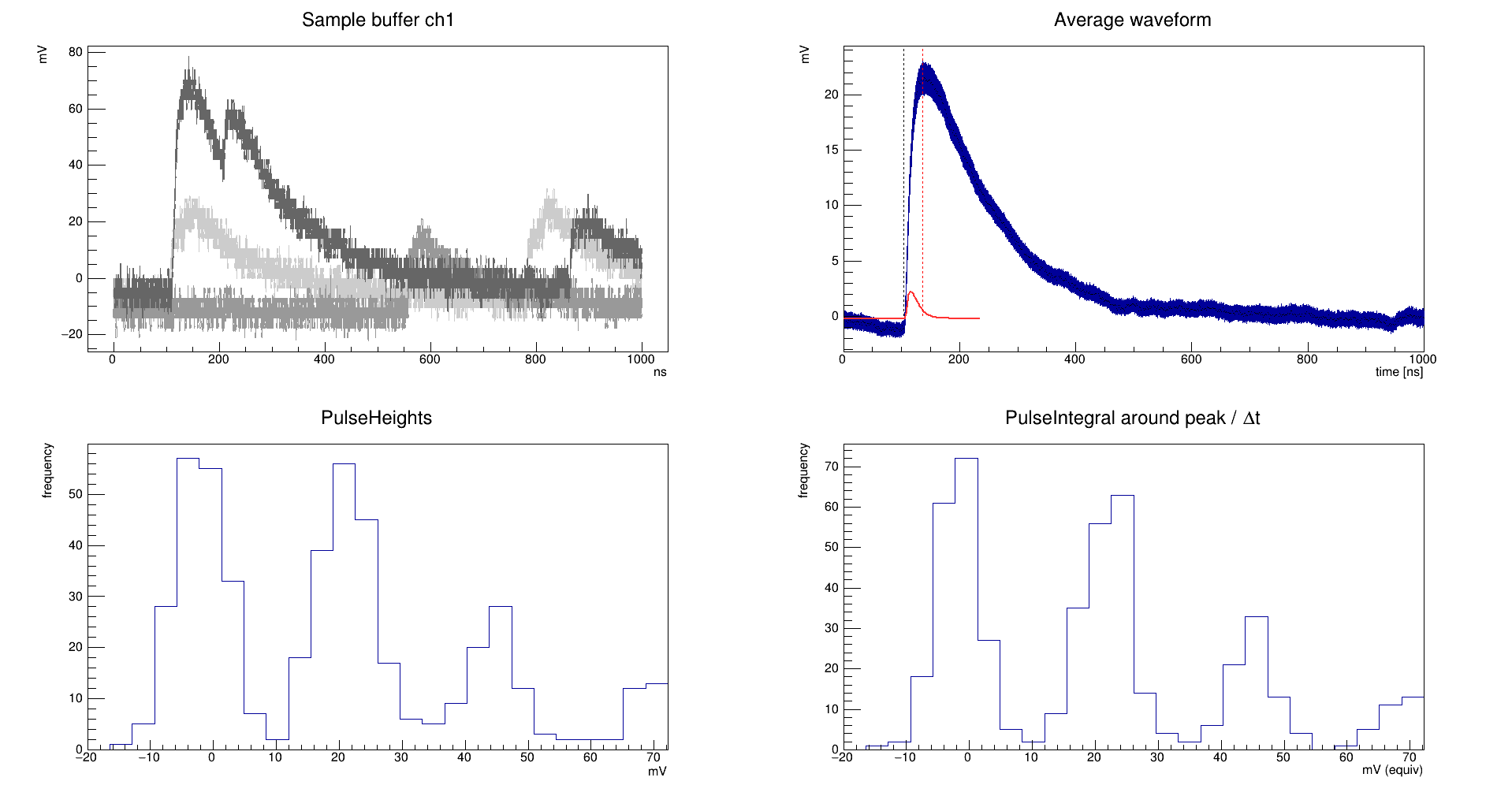 Fast Laser Pulse (514 nm, FWHM 120ps)
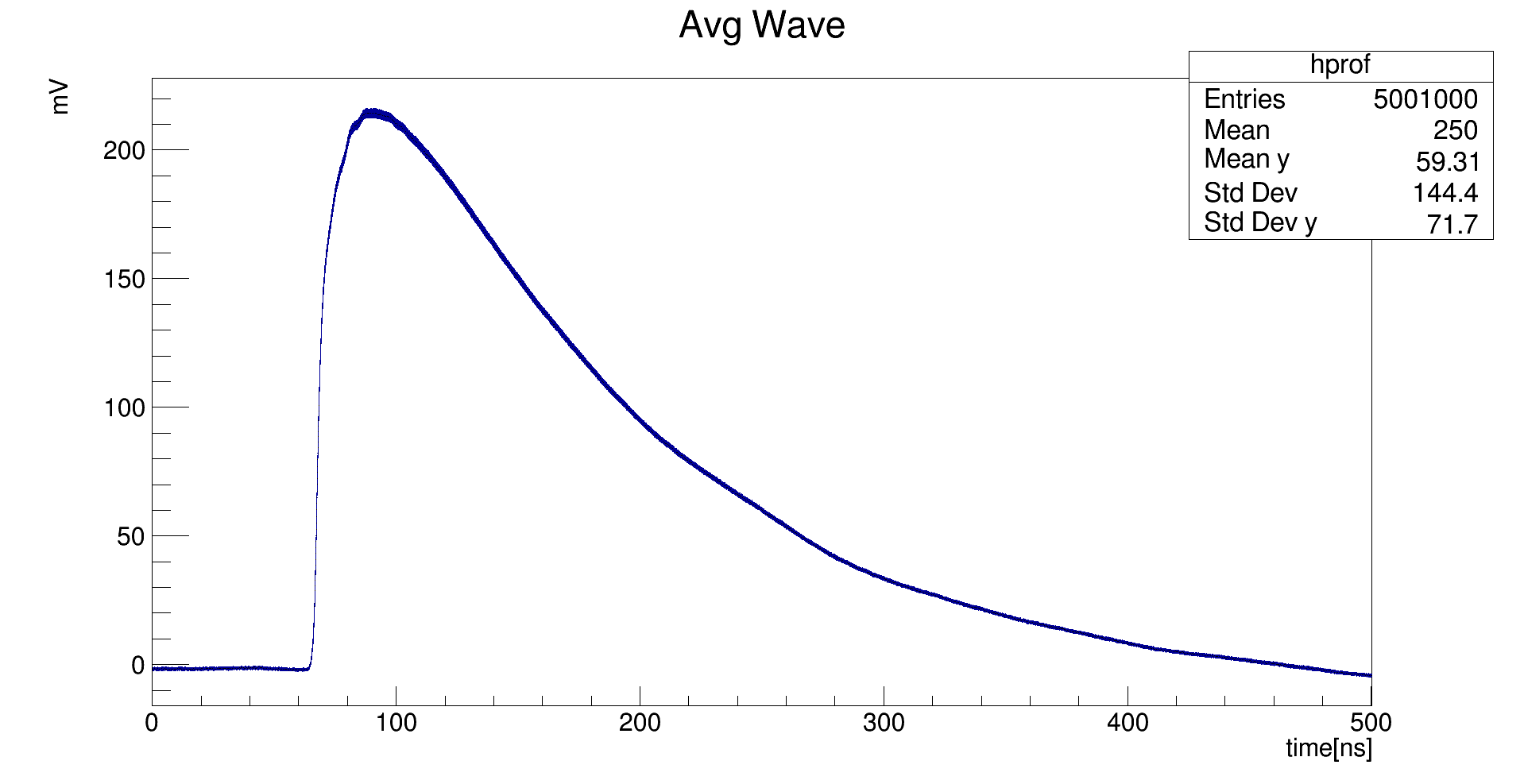 Low Gain
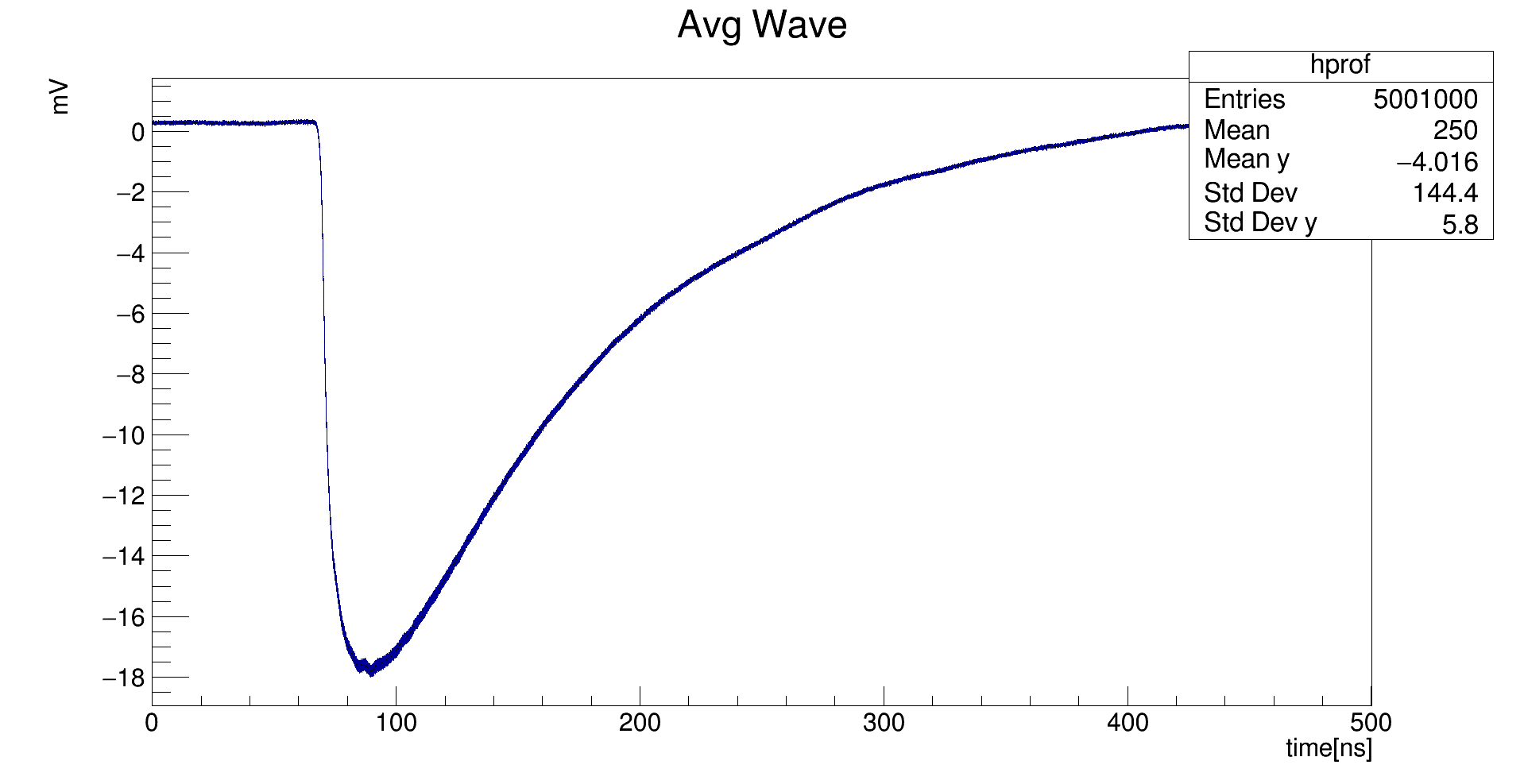 High Gain
Amplifier Linearity: Still ongoing (Here’s the test setup)
Signal Injection
Backend Card
Two instrumented stages
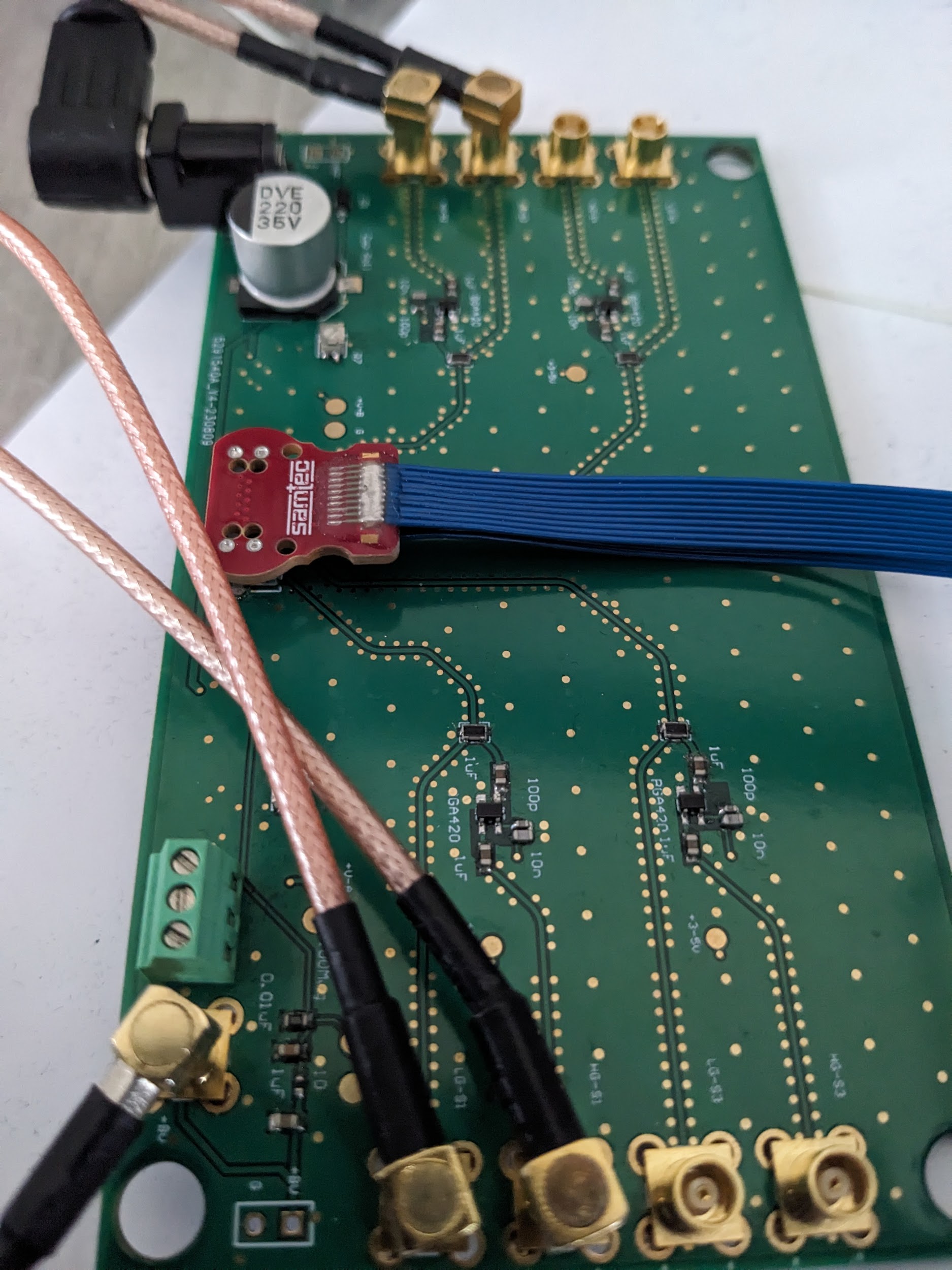 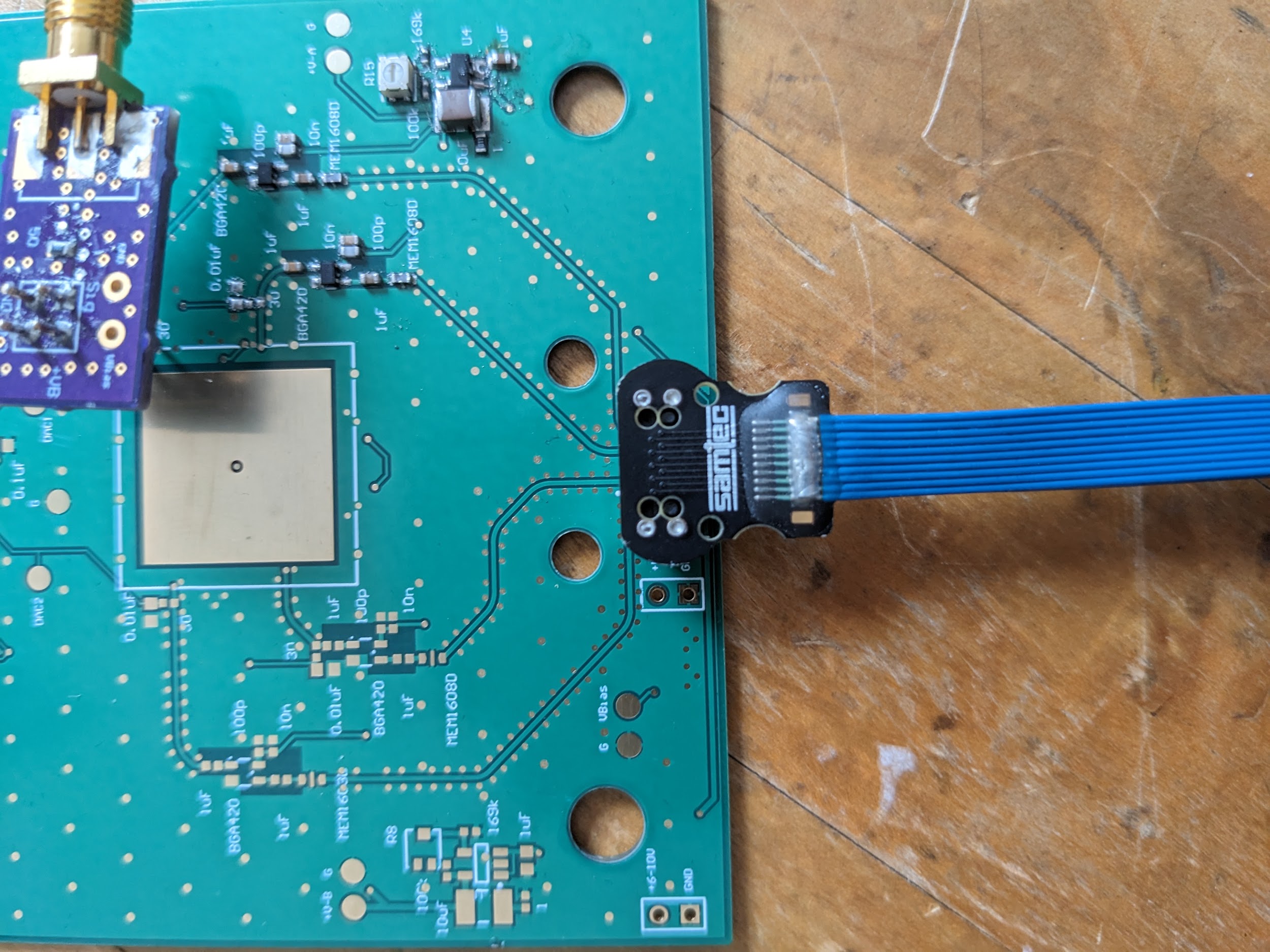 To Do
Building Mechanical Mounting Setup for Electronics and MCP 
Final Parts Order 
Send PCBs out for assembly
Finish Linearity Study 
Telescope and DT5495 Trigger Setup / Testing